Chào mừng các em tham gia tiết học  hôm nay
MÔN: Tiếng Việt
LỚP 1 A
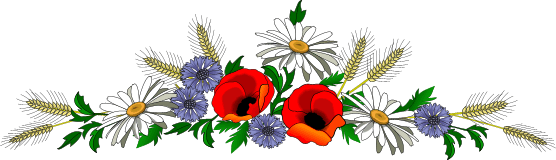 Giáo viên: Mai Thu Hương
8
ĐẤT NƯỚC VÀ CON NGƯỜI
Bài
3
LỚN LÊN BẠN LÀM GÌ?
TIẾT 1
KHỞI ĐỘNG
Quan sát tranh
1
Mỗi người trong hình làm nghề gì?
giáo viên
kĩ sư xây dựng
bác sĩ
đầu bếp
phi công
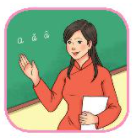 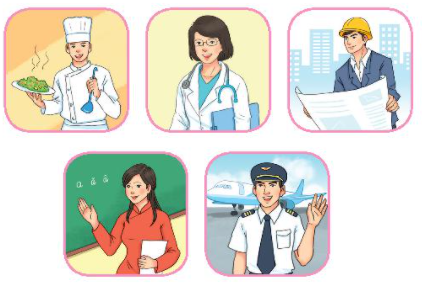 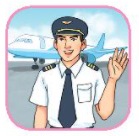 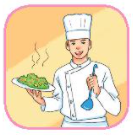 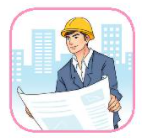 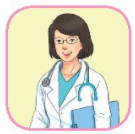 Đọc mẫu
Đọc
2
Lớn lên bạn làm gì?
Lớn lên bạn làm gì?
Tớ muốn làm thủy thủ
Lái tàu vượt sóng dữ,
Băng qua nhiều đại dương.
Lớn lên bạn làm gì?
À, tớ gieo hạt...
Mỗi khi vào mùa gặt
Lúa vàng reo trên đồng.
Lớn lên bạn làm gì?
Câu hỏi này...khó quá!
Để tớ làm bài đã...
Rồi ngày mai, nghĩ dần...
                            (Thái Dương)
Lớn lên bạn làm gì?
Tớ sẽ làm đầu bếp,
Làm bánh ngọt thật đẹp,
Nấu món mì...siêu ngon.
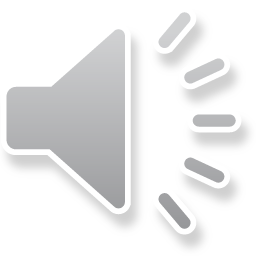 Em hãy tìm từ khó đọc, khó hiểu trong bài.
Đọc nối tiếp câu 2 lần
Đọc
2
Lớn lên bạn làm gì?
Lớn lên bạn làm gì?
Tớ muốn làm thủy thủ
Lái tàu vượt sóng dữ,
Băng qua nhiều đại dương.
Lớn lên bạn làm gì?
À, tớ gieo hạt...
Mỗi khi vào mùa gặt
Lúa vàng reo trên đồng.
1
3
Lớn lên bạn làm gì?
Câu hỏi này...khó quá!
Để tớ làm bài đã...
Rồi ngày mai, nghĩ dần...
                            (Thái Dương)
4
Lớn lên bạn làm gì?
Tớ sẽ làm đầu bếp,
Làm bánh ngọt thật đẹp,
Nấu món mì...siêu ngon.
2
VB chia thành mấy khổ thơ?
Đọc nối tiếp khổ thơ
Giải nghĩa từ
thuỷ thủ: người làm việc trên tàu thuỷ;
sóng dữ: sóng lớn và nguy hiểm;
đầu bếp: người nấu ăn
gieo: rắc hạt giống xuống đất để cho mọc thành cây
Đọc
2
Lớn lên bạn làm gì?
Lớn lên bạn làm gì?
Tớ muốn làm thủy thủ
Lái tàu vượt sóng dữ,
Băng qua nhiều đại dương.
Lớn lên bạn làm gì?
À, tớ gieo hạt...
Mỗi khi vào mùa gặt
Lúa vàng reo trên đồng.
1
3
Lớn lên bạn làm gì?
Câu hỏi này...khó quá!
Để tớ làm bài đã...
Rồi ngày mai, nghĩ dần...
                            (Thái Dương)
4
Lớn lên bạn làm gì?
Tớ sẽ làm đầu bếp,
Làm bánh ngọt thật đẹp,
Nấu món mì...siêu ngon.
2
Đọc toàn bài
Thi đọc nhóm 4
Luyện đọc nhóm 4
Tìm trong khổ thơ thứ hai và thứ ba những tiếng có vần at, ep, êp
3
Lớn lên bạn làm gì?
Tớ muốn làm thủy thủ
Lái tàu vượt sóng dữ,
Băng qua nhiều đại dương.
Lớn lên bạn làm gì?
À, tớ gieo hạt...
Mỗi khi vào mùa gặt
Lúa vàng reo trên đồng.
hạt
Lớn lên bạn làm gì?
Câu hỏi này...khó quá!
Để tớ làm bài đã...
Rồi ngày mai, nghĩ dần...
                            (Thái Dương)
Lớn lên bạn làm gì?
Tớ sẽ làm đầu bếp,
Làm bánh ngọt thật đẹp,
Nấu món mì...siêu ngon.
bếp
đẹp
Tiếng có vần at:        ;
vần ep:        ;
vần êp:        ;
Viết
Viết từ ngữ
1
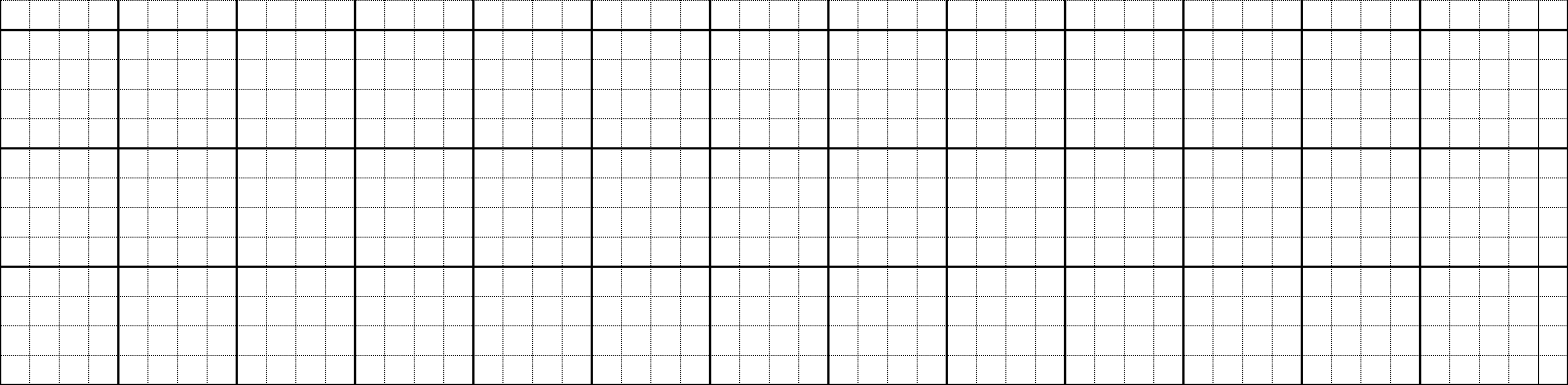 thủy thủ
thủy thủ
thủy thủ
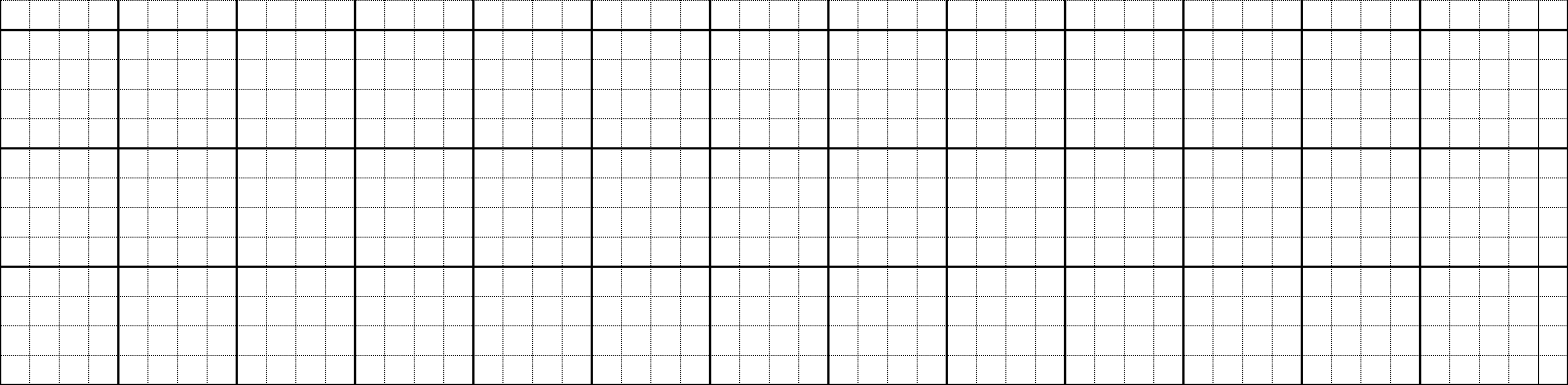 mùa gặt
mùa gặt
mùa gặt
Viết những tiếng có vần at, ep, êp
2
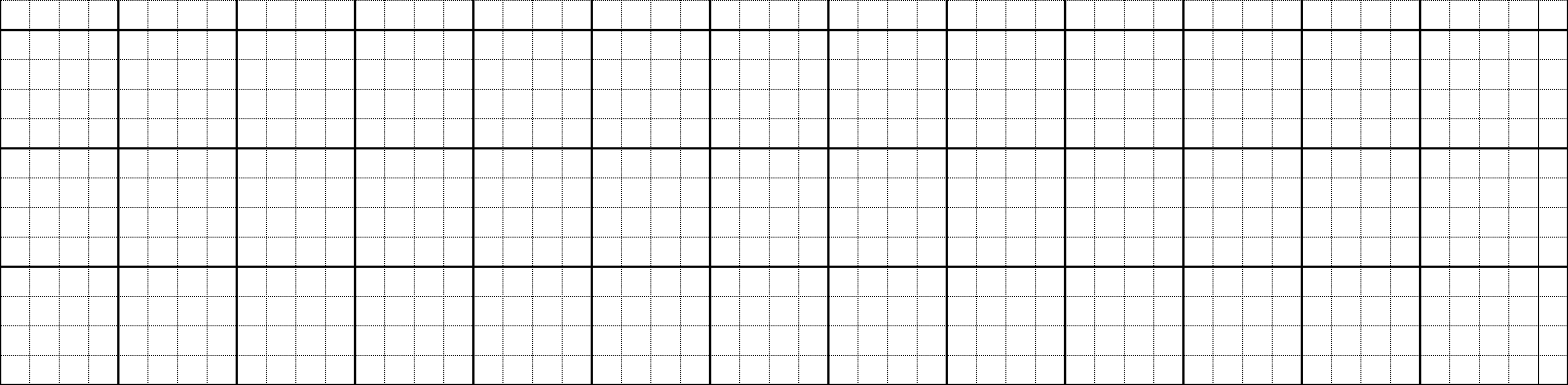 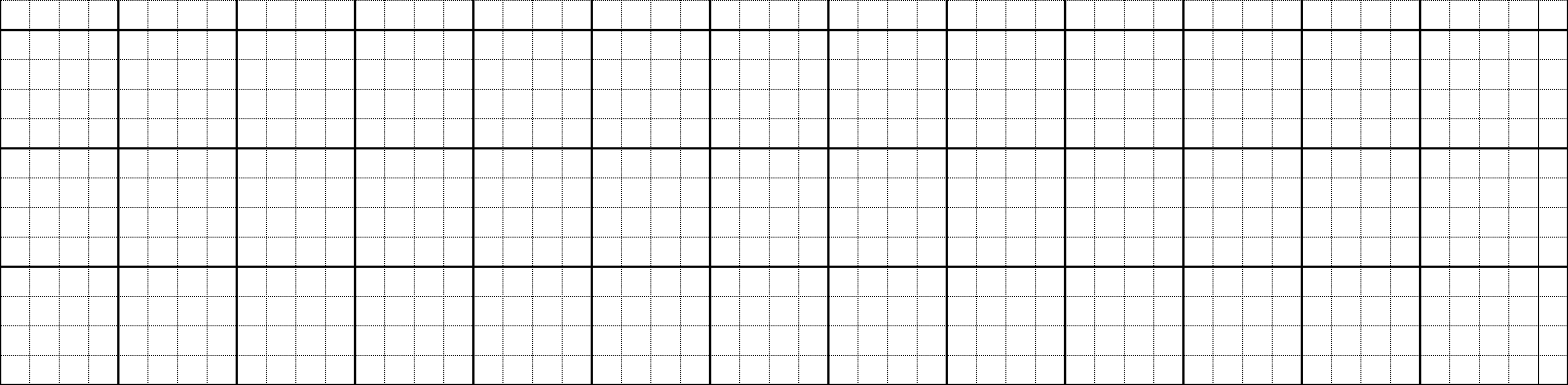 hạt
hạt
hạt
hạt
hạt
đẹp
đẹp
đẹp
đẹp
đẹp
bếp
bếp
bếp
bếp
bếp
TIẾT 2
Trả lời câu hỏi
4
Lớn lên bạn làm gì?
muốn là nông dân, trồng lúa
Lớn lên bạn làm gì?
À, tớ gieo hạt...
Mỗi khi vào mùa gặt
Lúa vàng reo trên đồng.
Lớn lên bạn làm gì?
Tớ muốn làm thủy thủ
Lái tàu vượt sóng dữ,
Băng qua nhiều đại dương.
Lớn lên bạn làm gì?
Câu hỏi này...khó quá!
Để tớ làm bài đã...
Rồi ngày mai, nghĩ dần...
                            (Thái Dương)
Lớn lên bạn làm gì?
Tớ sẽ làm đầu bếp,
Làm bánh ngọt thật đẹp,
Nấu món mì...siêu ngon.
c. Bạn nhỏ trong khổ thơ thứ ba muốn làm nghề gì?
a. Bạn nhỏ muốn trở thành thuỷ thủ để làm gì?
b. Bạn nhỏ muốn trở thành đầu bếp để làm gì?
5
Học thuộc lòng 2 khổ thơ cuối
Lớn lên bạn làm gì?
Lớn lên bạn làm gì?
À, tớ gieo hạt...
Mỗi khi vào mùa gặt
Lúa vàng reo trên đồng.
Lớn lên bạn làm gì?
À, tớ gieo hạt...
Mỗi khi vào mùa gặt
Lúa vàng reo trên đồng.
3
4
Lớn lên bạn làm gì?
Câu hỏi này...khó quá!
Để tớ làm bài đã...
Rồi ngày mai, nghĩ dần...
Lớn lên bạn làm gì?
Câu hỏi này...khó quá!
Để tớ làm bài đã...
Rồi ngày mai, nghĩ dần...
6
Trao đổi: Lớn lên, em muốn làm nghề gì? Vì sao?
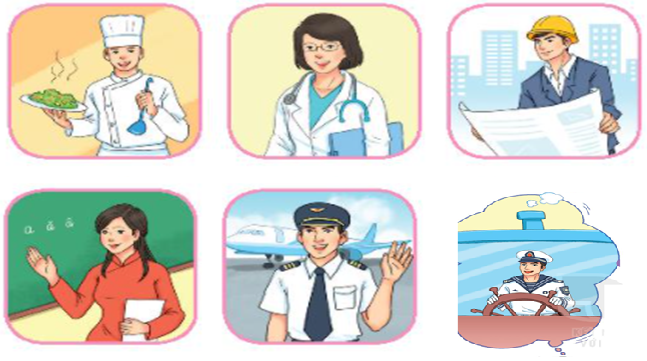 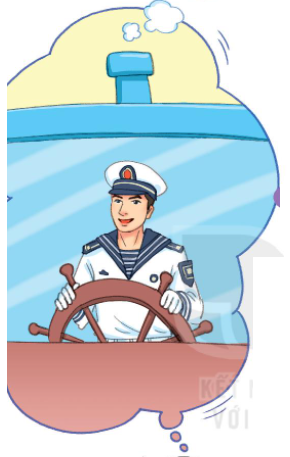 giáo viên
kĩ sư xây dựng
bác sĩ
thủy thủ
đầu bếp
phi công
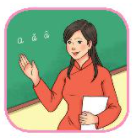 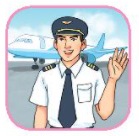 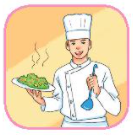 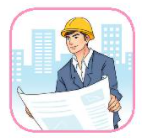 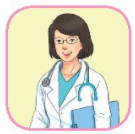 - GV yêu cầu HS thảo luận nhóm và trình bày ý kiến của mình.
- GV gợi ý một số nghề nghiệp đã nêu trong phần khởi động và trong bài thơ.